Skąd się biorą głosy nieważne w wyborach do sejmików województw?
dr Adam GendźwiłłZakład Rozwoju i Polityki LokalnejWydział Geografii i Studiów RegionalnychUniwersytet Warszawski
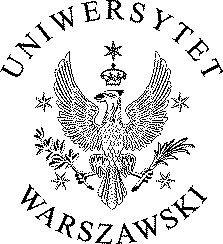 Kontrowersje wokół wyborów
Awaria systemu obsługi wyborów
Różnica pomiędzy prognozą exit-polla oficjalnymi wynikami wyborów
Wysoki odsetek głosów nieważnych
Brak wiedzy o przyczynach ich nieważności
Pytania
Dane indywidualne
W sondażach – zjawisko marginalne
Dane zagregowane (PKW)
Trudno powiedzieć kto oddał głosy nieważne
Łatwiej powiedzieć, gdzie padło ich więcej
Czy w rozkładzie głosów nieważnych widać jakiś wzorzec?
Co wyjaśnia odsetek głosów nieważnych w 2010 i w 2014 r.?
Hipotezy
Alienacja – wybiórcza mobilizacja
Wyborcy (zwłaszcza z peryferii) mało interesują się samorządem wojewódzkim i powiatowym
Polityka regionalna jest odległa (kampania, normy reprezentacji)
Wybory samorządowe mobilizują inny elektorat niż wybory parlamentarne („wyborcy lokalni” – Flis)
Dla „wyborców lokalnych” wybory sejmikowe mało ważne
Protest
Głos nieważny jako protest przeciwko rządzącym, jednak bez oddania głosu na opozycję
Efekty zbroszurowanej karty do głosowania
Broszura  więcej głosów nieważnych
Broszura  korzyść dla „numeru 1”
Czy Polacy interesują się tym, co postanawiają…(CBOS, październik 2014)
Specyfika wyborów samorządowych:porównanie frekwencji w gminach różnej wielkości
Efekt karty zbroszurowanej:Eksperyment, z którego nie wyciągnęliśmy wniosku
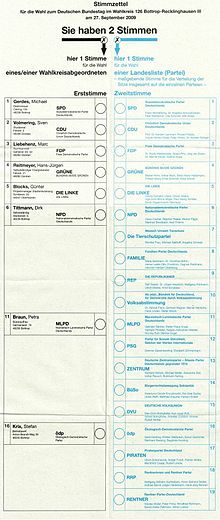 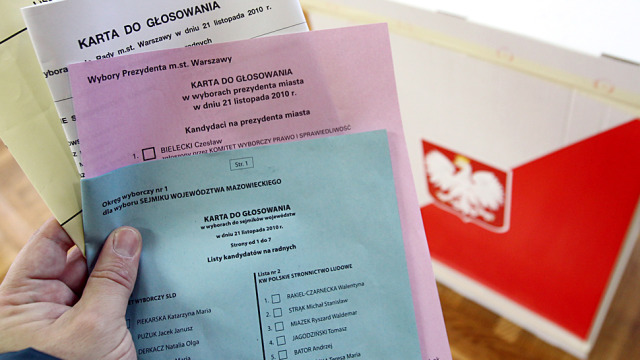 Model
Zmienne wyjaśniane:
% głosów nieważnych 2010
% głosów nieważnych 2014
Zmienne wyjaśniające:
log2 liczby uprawnionych do głosowania
odległość od miasta wojewódzkiego (km)
miasto powiatowe
różnica frekwencji pomiędzy wyborami parlamentarnymi (2011) a samorządowymi
frekwencja wyborcza w wyb. samorządowych
broszura 2010 – Mazowsze (0/1)
+ hipoteza protestu
Hipoteza wójta z PSLu
Wpływ na % głosów nieważnych
(2010) B = -0,57*
(2014) B = -1,22***
Hipotezy ad-hoc
Głosy nieważne 2014a głosy nieważne 2010
r = 0,711

(bez Mazowsza)
r = 0,755
Wzorzec podobny- ale dlaczego więcej niż w 2010?
Zm. zależna: % głosów nieważnych (2014)
Predyktory
Pozytywne: % nieważnych (2010), odległość od m. woj., zmiana frekwencji, poparcie dla PO w 2010 r.
Negatywne: frekwencja 2014, miasto powiatowe, Mazowsze
R2=0,63
Podsumowanie
Wzorzec występowania zjawiska nie różni się znacząco pomiędzy wyborami z 2010 r. a wyborami z 2014 r.
Wyraźny efekt zbroszurowania kart wyborczych
Wyraźny efekt „wybiórczej mobilizacji”
Prawdopodobny efekt protestu
Co zrobić z alienacją wyborców?
Dalsze badania
Zachowania wyborcze w wyborach równoczesnych
Projekt przy Fundacji Batorego (KBW+NDAP)
Dziękuję za uwagę.

a.gendzwill@uw.edu.pl
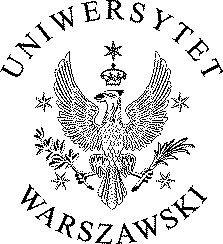